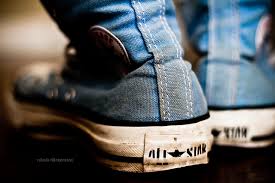 Shoe Sizes
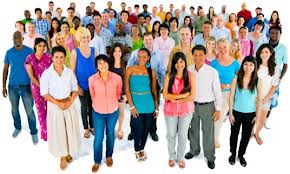 My Participants
What’s Your Shoe Size?
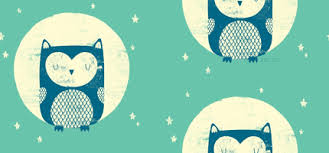 Frequency Table
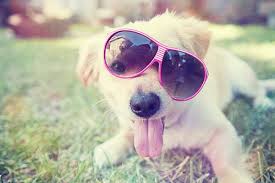 Bar Graph
Frequency
Shoe Size
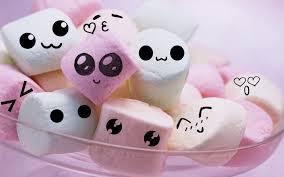 Mean, Median, and Mode
Mean: the average of numbers
Median: the middle range of numbers
Mode: the number that occurs most often
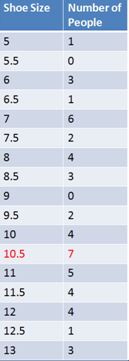 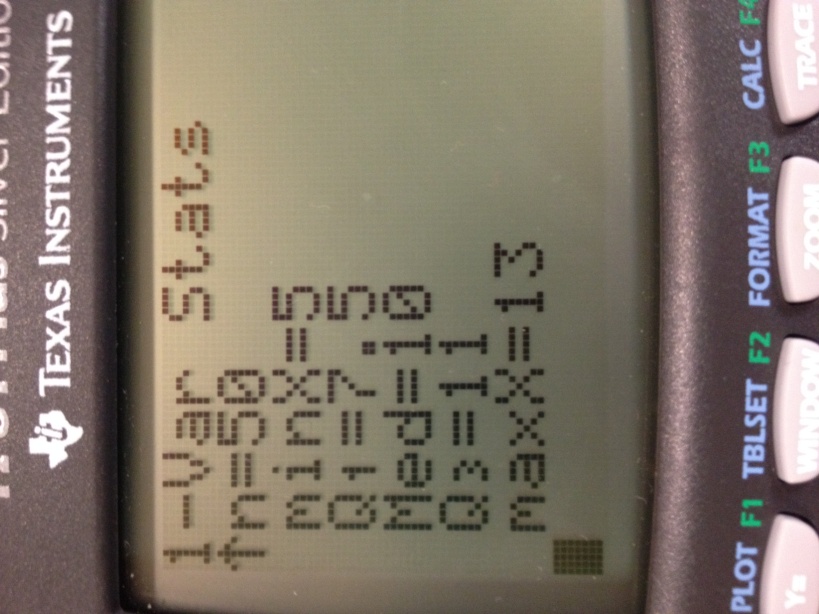 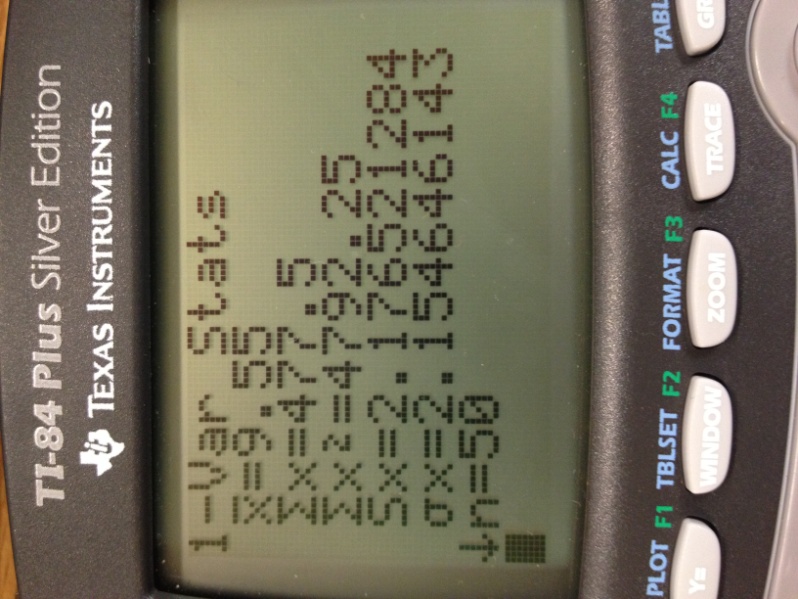 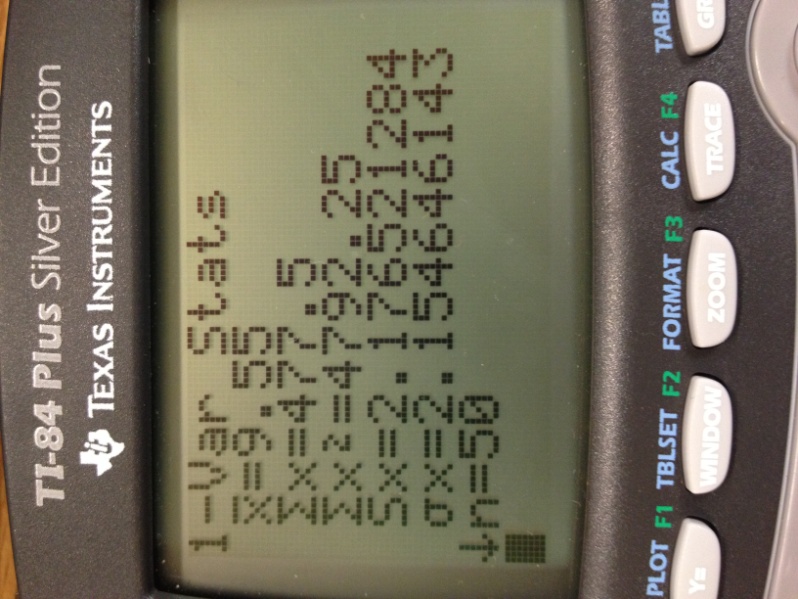 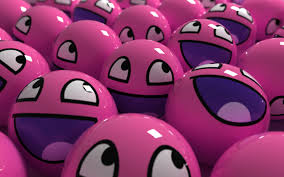 Range and Standard Deviation
Range: the difference between the lowest and the highest values
Standard Deviation: a measure on how you spread out the numbers; square root of the variance
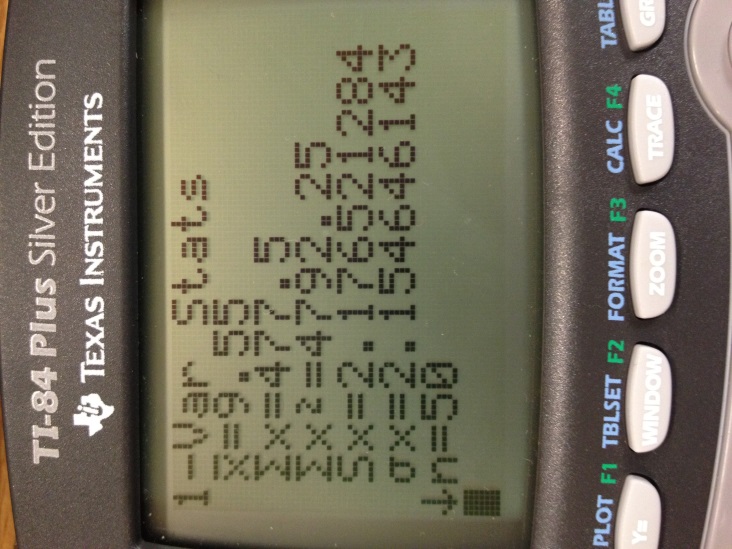 13-5 = 8
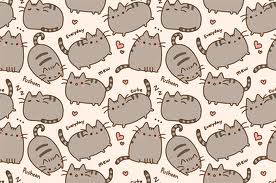 Box & Whisker Plot
Box & Whisker Plot:  a graphic way to display the median, quartiles, and extremes of a data set on a number line to show the distribution of the data.
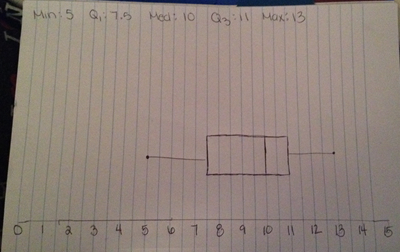 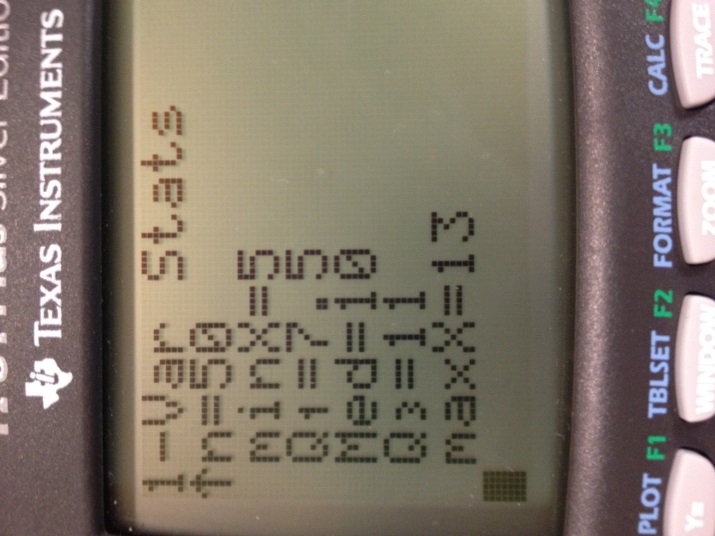 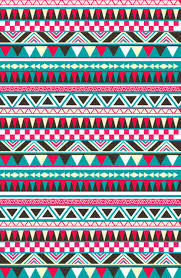 Conclusion????
In Lake Shore High School the most common shoe size  10.5. With a close second at size 7.